Automotive Regulations and Certification Processes: Global Manufacturers’ Perspective
U.S. Automotive Industry Coalition Meeting 
Andean/Mexico Delegation
December 7, 2016
World Without Regulatory Borders
We live in an increasingly interrelated and integrated world
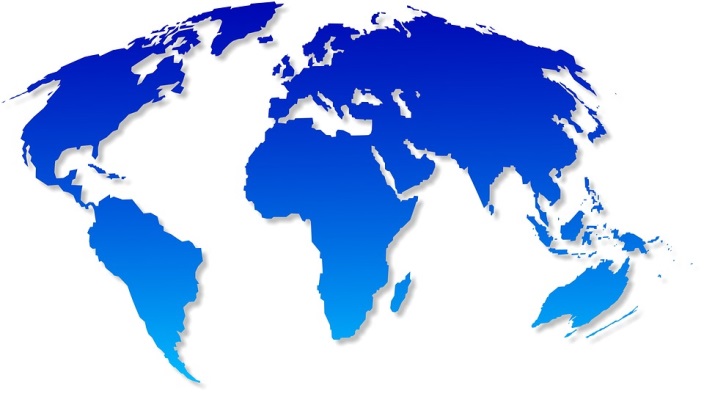 Global automakers build and sell in markets across the world, promoting trade and investment
The ideal is to test once and sell anywhere, maintaining  high levels of safety and environmental protection.
2
[Speaker Notes: We live in an increasingly interrelated and integrated world, but auto safety and environmental standards harmonization has lagged behind commercial reality

Global automakers build and sell in markets across the world, promoting trade and investment, but are increasingly running up against technical requirements that are well intentioned, but increase costs and inefficiencies without any meaningful benefit.

We as an industry can agree with the ideal: test once and sell anywhere, while simultaneously maintaining high levels of safety and environmental protection. 

This would be a better fit with today’s commercial realities and be more efficient at the same time.]
Automobile Safety & Environmental Impact
Governments everywhere are looking for ways to make their roads safer and reduce the impact on the environment associated with motor vehicles




Despite significant improvements- According to the United Nation’s World Health Organization, Road traffic injuries are the ninth leading cause of death globally, and the principal cause of death among those aged 15–29 years.
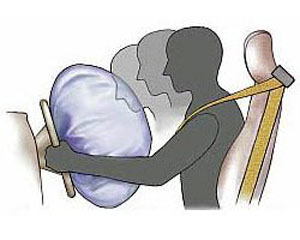 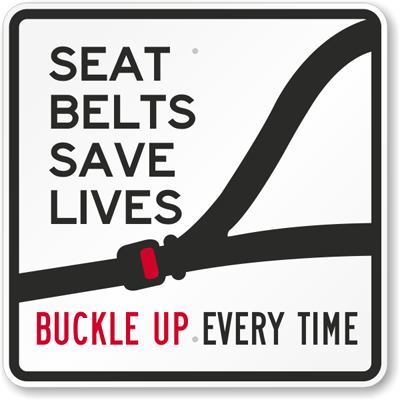 3
[Speaker Notes: Despite significant improvements- According to the United Nation’s World Health Organization, Road traffic injuries are the ninth leading cause of death globally, and the principal cause of death among those aged 15–29 years. 

Governments have a imperative mission to protect their citizens and therefore are working to make their roads safer and reduce the impact on the environment and health associated with motor vehicles.]
Safety ConceptAllocation of Responsibility
~90%
FAULT
DRIVER

Training / License

Age / Fitness / Renewal
INFRASTRUCTURE

Quality / Capacity

Repair / Grow
VEHICLE

Features / Attributes

Inspect / Maintain / Modify
OPERATION

Limitations / Environment

 Conditions / Rules
SMALL %
4
[Speaker Notes: If you’re looking to increase safety regulations on vehicles plays only a small part. In fact the vast majority of the responsibility for safety lies with the driver, not the vehicle. 

Government resources should also focus resources to improve the safety practices of the driver.]
How to Address Societal Challenges
There are two major -  equally robust sets of existing motor vehicle safety and environmental regulations
US Federal Motor Vehicle Safety Standards (FMVSS) and Environmental Protection Agency (EPA) rules 
and, 

UN Economic Commission for Europe (ECE) standards, now referred to as UN regulations under the 1958 Agreement
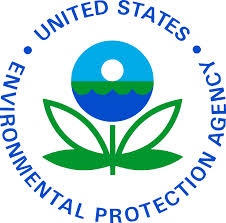 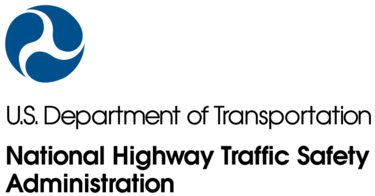 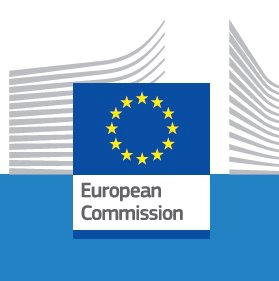 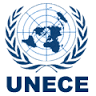 5
[Speaker Notes: To address these challenges, The United States and Europe have led the way in developing a comprehensive set of motor vehicle and environmental regulations.  As such, they are the de facto internationally recognized auto standards.

In the U.S. this is governed by the US Department of Transpiration,  National Highway Traffic Safety Administration, and the Environmental Protection Agency, and in Europe, it is overseen by the European Commission, Director General for Growth, whose members are the founders of the UNECE.

Both the US and ECE sets of regulations are EQUALLY ROBUST  - with nearly identical performance and outcomes]
Moving toward Global Technical Regulations (GTRs)
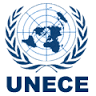 In 1998 the UN started to administer a new agreement specifically to develop harmonized Global Technical Requirements (GTRs) for motor vehicles and motor vehicle equipment.
UN GTRs provide a predictable regulatory framework for the global automotive industry, consumers and their associations. They do not contain administrative provisions for type approvals and their mutual recognition.
The 1998 Agreement has 34 contracting parties (19 if the EU and members are counted as one- in 2015). Both the U.S. and EU, as a single block, (one vote) are contracting parties to the ‘98 Agreement.
There are currently 16 GTRs that have been developed under the ‘98 Agreement:
Twelve light duty standards/regulations,
Three motorcycle standards
One off-road emissions standard 

Under the ‘98 Agreement there are currently no certification or CoP provisions.  Those are left up to each contracting party.
6
[Speaker Notes: The 1998 Agreement has 34 contracting parties and continues to grow. Both the U.S. and EU (as a single block-one vote) are contracting parties to the ‘98 Agreement.
There are currently 16 GTRs that have been developed under the ‘98 Agreement
Seven safety regulations and,
Four environmental regulations

Under the ‘98 Agreement there is currently no certification or conformity of production provision.  Those are left up to each contracting party.

One important note is that the WP.29 recently agreed on long overdue refomr to the 1998 agreement procedures that are hoped to make the agreement more robust and meaningful.]
Why Accept U.S. & ECE/EU Certified Vehicles?
While work continues to develop more GTRs, and flaws in the GTR development process are fixed, it is strongly recommended that economies maintain regulatory policy that accepts vehicles for sale in the region that meets both ECE/EU and U.S. regulations.

FOUR PRIMARY REASONS: 

1. Both are Robust, Long-standing & Tested 

Both regulatory regimes have been developing safety and environmental regulations for over 40 years.
Both systems use technical assessment of real-world data as the basis for regulatory development.
Both sets of regulations cover active and passive safety, along with  environmental emission control, which lead to state-of-the-art technology to meet their mandated levels of performance.
7
[Speaker Notes: There are five basic reasons we recommend why economies should accept both FMVSS and ECE regulations.

Work continues to develop more GTRs and to address the flaws in the GTR development presses.  In the meantime, it is strongly recommended that economies maintain regulatory policy that accepts vehicles for sale in the region that meets either ECE or FMVSS/EPA regulations

First, Both are Robust, Long-standing & Tested 

Both regulatory regimes have been developing safety and environmental regulations for over 40 years.
Both systems use technical assessment of real-world data as the basis for regulatory development.
Both sets of regulations cover active and passive safety along, with  environmental emission control, which lead to state-of-the-art technology to meet their mandated levels of performance.]
Comparable Performance
2.  Both Have Comparable Performance & Outcomes
For each comparable FMVSS and ECE auto regulation, some technical differences are certain but that should NOT be the focus.
Instead, we should  be aware that there are far more similarities in the objectives and outcomes for both regulatory schemes.
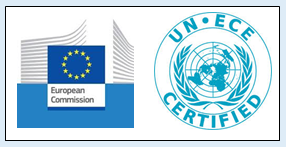 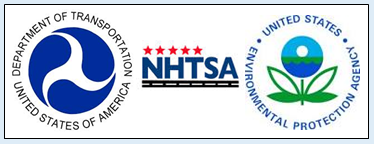 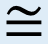 8
[Speaker Notes: The second reason why economies should accept both ECE and FMVSS/EPA standards is:

Both Have Comparable Performance & Outcomes


Although some technical differences are certain but that should NOT be the focus. Instead, the focus should be that there are far more similarities in the objectives and outcomes for both regulatory schemes.]
Comparable Performance
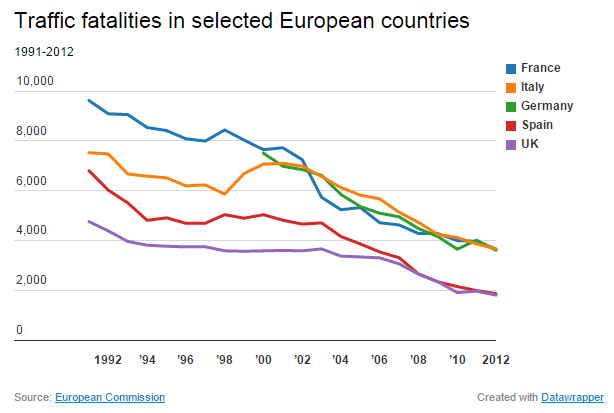 Real-world data demonstrates the comparable levels of performance resulting from ECE or U.S. safety and environmental regulations.  
Various data sets shows that with regards to safety, the EU and US sets of automotive regulations offer the same high-level of performance and outcomes.  
For auto emissions, both the EU’s “Euro 5”/ECE R83.06 and US’s “Tier 2” have similar requirements.
Europe
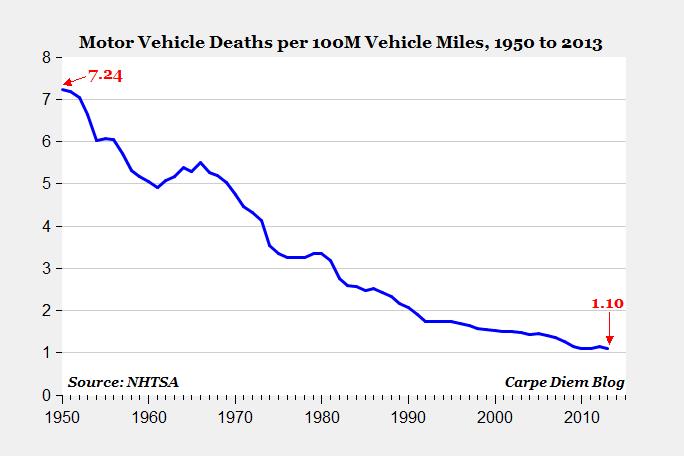 United States
9
[Speaker Notes: Various data sets are available that provide insight into the safety of vehicles built for sale in Europe and those built for sale in the United States.
Overall, this data shows that with regards to safety, the EU and US sets of automotive regulations offer the same high-level of safety performance and outcome.  And as the charts demonstrate, fatalities in both Europe and the US have dropped significantly over time 
It is important to note that a new driver related problem has emerged- distracted driving.  It now contributes to one out of 10 fatal accidents in the United States.
For auto emissions, both the EU’s “Euro 5”/ECE R83.06 and US’s “Tier 2” have specific requirements for cold start and run conditions, evaporative emissions, system durability, low temperature performance and an onboard self-diagnostic system (OBD).]
High Misalignment Cost  ¥ € ₩ ₤ $
3.  Reduces Cost and Increases Efficiency
A 2016 study conducted by the U.S. Based Center for Automotive Research (CAR) assessed the costs of having to meet the divergent auto safety regulations entitled: Potential Cost Savings and Additional Benefits of Convergence of Safety Regulations between the United States and the European Union.
It concluded that having to meet two different sets of safety standards significantly drive-up costs with no meaningful benefits and the savings realized if full U.S.-EU auto safety regulatory convergence was achieved - totaled $2.3 billion (up to $1,150 per car), but on a global basis, the extra saving rises to as much as $4.2 billion annually.
A 2015 study conducted by Peterson Institute for International Economics assessed the costs of having to meet both the U.S. and EU auto regulations (all regulations)  entitled: Gains from Harmonizing US and EU Auto Regulations under the Transatlantic Trade and Investment Partnership.
The study concludes that regulatory convergence or mutual recognition of regulations between the EU and the U.S. would result in national income gains for both partners together of over $20 billion per year in the long run.
10
Different Marking Requirements
(Auto glass example)
Different Markings
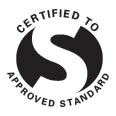 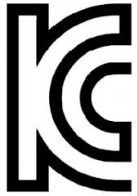 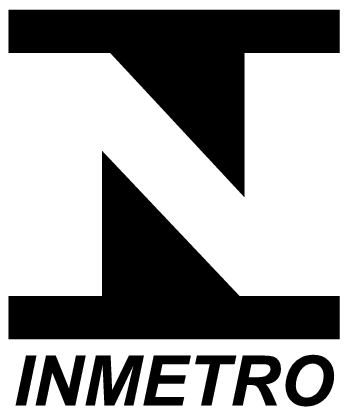 E / e marks –  EU
CCC mark – China
KC mark – Korea
TISI mark – Thailand
DOT mark – USA
SABS mark –  S. Africa
JIS mark – Japan
AS mark – Australia
S mark – NZ
BS mark –  British
Inmetro mark– Brazil
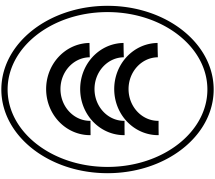 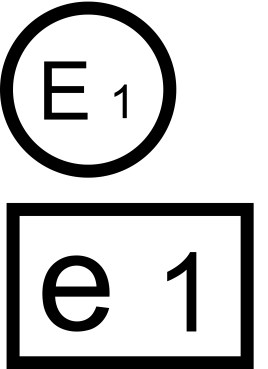 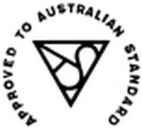 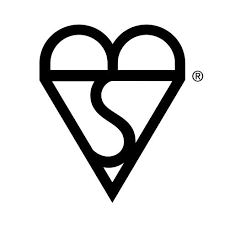 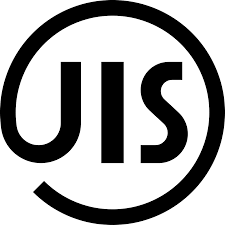 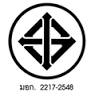 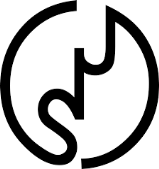 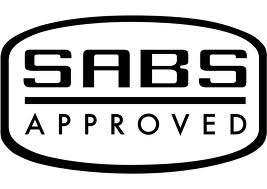 US DOT
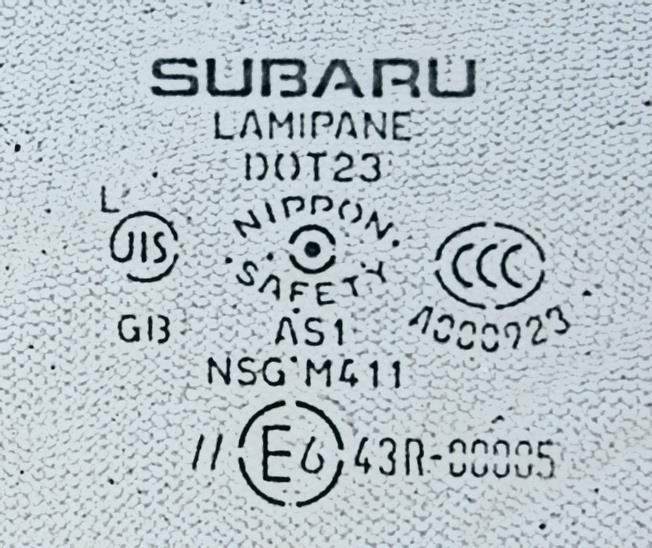 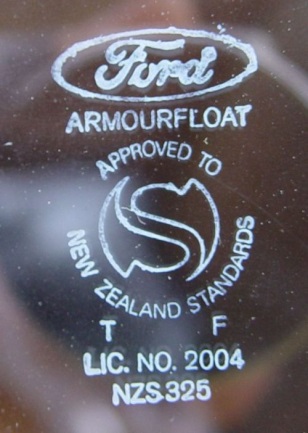 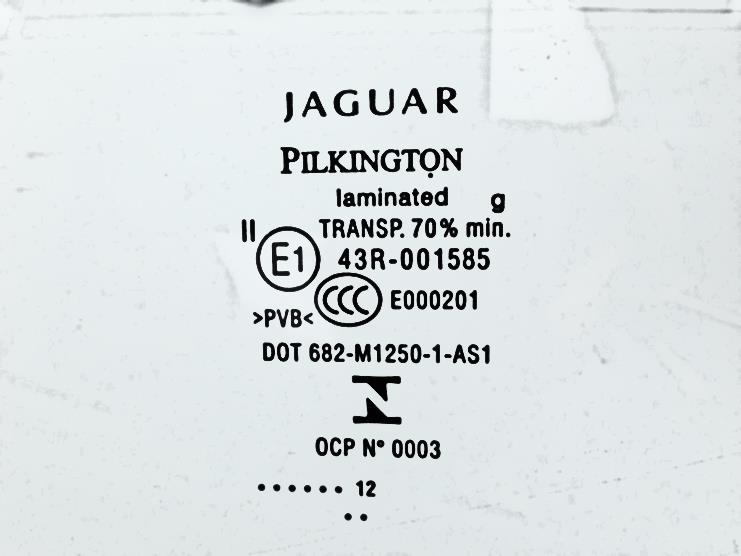 11
[Speaker Notes: Unique National Requirements:
Having sets of different global auto standards is difficult and costly for global automakers to meet.

When the number of unique standards and regulations global automakers face around the world is added in, the cost and burden is exponentially increased.]
I can’t see anything… but I feel safe!
And don’t mention lights or mirrors!!
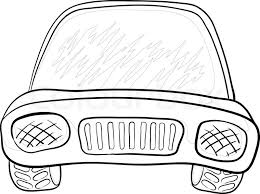 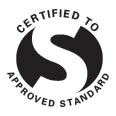 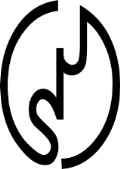 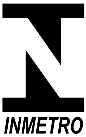 US DOT
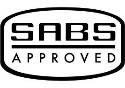 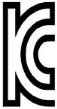 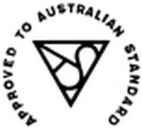 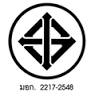 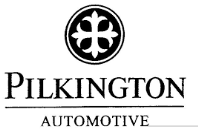 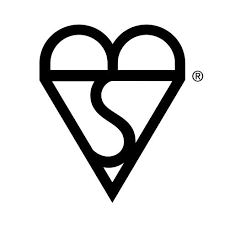 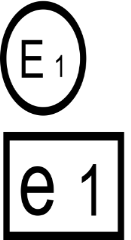 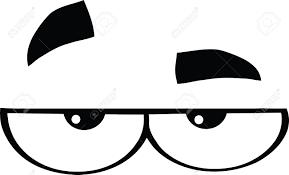 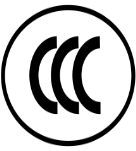 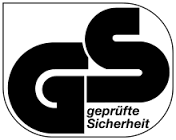 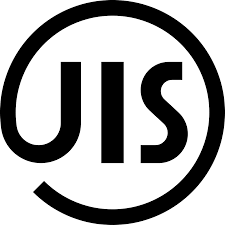 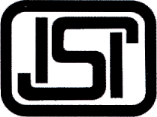 GLOBAL CAR
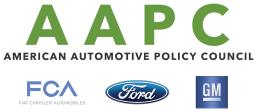 12
Consumer Benefits
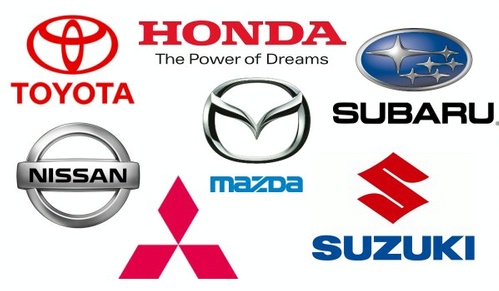 4. Brings Consumer Benefits
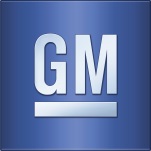 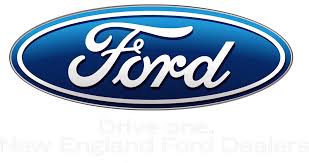 Increased choices for consumers.

Cost savings & efficiencies that can be passed on to consumers.

Proliferation of new technologies- more kinds and more rapidly.
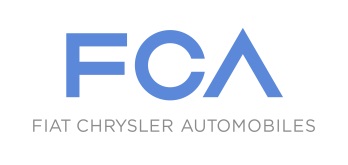 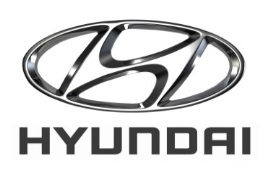 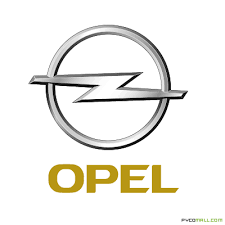 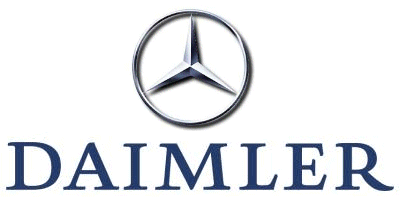 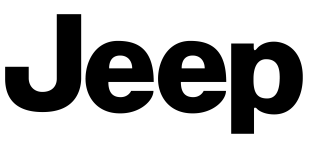 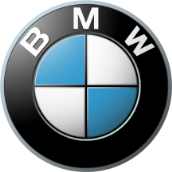 ADVANCED TECHNOLOGY
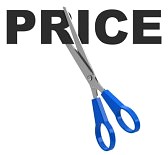 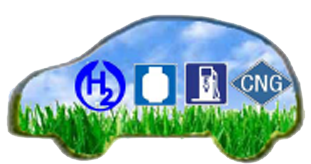 13
[Speaker Notes: The fourth reason why economies should accept both FMVSS and ECE regulations is the considerable benefits to consumers:

 Increased choices for consumers- if only one set off standards is allowed, there will be fewer vehicle options available to the consumer, since not all vehicles are built to meet both sets of standards.


Cost savings & efficiencies that can be passed on to consumers- as discussed above, eliminating the high cost of misalignment would lead to lower costs, that can be passed along to the consumer.


Proliferation of new technologies- more kinds and more rapidly- no single company, industry or economy has a monopoly on new and advanced technologies, so by allowing acceptance of both sets of standards, you open the door to more opportunities for the introduction of new technologies]
Countries that Accept Both FMVSS & UN ECE
Examples of countries that accept both:
Argentina
Australia
Bahrain
Costa Rica
Dominican Republic
El Salvador
Ecuador
Guatemala
Honduras
Israel
Kuwait
Mexico
Morocco
New Zealand
Oman
Panama
Qatar
Sub-Sahara Africa (most 25+)
Saudi Arabia
South Korea
United Arab Emirates
Etc…
14
Type Approval & Self-Certification
Type Approval & Self-Certification
Type Approval & Self-Certification
It is not just about different standards/regulations, but also about the certification process- specifically- type approval and self-certification processes.
The principle difference between the two is the requirement that for type approval the certification tests are witnessed by a government authority pre-market, and for self-certification these same types of tests are conducted by the vehicle manufacturer, with post-market follow-up verification by a government authority.
In both cases data is generated to support the claim that a product meets or exceeds the technical performance requirements of any regulation.
15
[Speaker Notes: \]
Type Approval & Self-Certification
Type Approval & Self-Certification
Self-Certification
Post-Sale Verification
The U.S. self-certification system uses a rigorous and robust post-sale verification system, which has helped U.S. regulators uncover defects that went undetected under other approaches.
Post-manufacture and sale, NHTSA independently buys vehicles from dealers and tests them at NHTSA’s facilities (44 products per year).
This assures that tested vehicles have not been altered, and are the same vehicles marketed to the public.
As a result, automakers often build in wider “compliance margins” to be certain that every vehicle coming off the production line will pass  NHTSA and EPA’s random post-market tests.
NHTSA’s unified /robust post-sale monitoring system allows it to collect and analyze national data to quickly & accurately identify safety & accident trends.
These factors are why most of the wider-reaching recalls in recent automotive history originated in the U.S. (e.g., fuel efficiency non-compliance, sudden acceleration, and ignition switch malfunctions, and many more).
16
NHTSA’s Blue Ribbon Letter Program
We also recommend that countries accept vehicles that are certified through both type approval and self-certification procedures.
In the U.S., automakers test vehicles and certify that they meet FMVSS.
The Blue Ribbon Letter Program gives partner countries assurance from NHTSA that automotive products tested and certified by automakers are subject to the highest standard safety compliance process in the U.S., including NHTSA’s robust verification program and enforcement authority.
Under the program, NHTSA affirms that the manufacturer self-certifies that its product meets all applicable NHTSA requirements at the time of production.
The Blue Ribbon letter is an official, legal document available for products sold in the U.S. market and thus subject to NHTSA’s compliance authority.
Firms requesting the Blue Ribbon letters may be required by NHTSA to provide supporting documentation, including test results.
17
Conclusion
Automakers offer a diversity of automotive products and technologies, from around the world. 
As we move toward a globally harmonized vehicle regulatory process through the WP-29 1998 agreement, we recommend facilitating both UNECE and FMVSS/EPA compliant vehicles.
A regulatory policy that accepts vehicles for sale in the region that meet both sets of safety and environmental regulations and certification processes offers many benefits:
Such a policy will meet the highest safety and environmental standards;
Offers state-of-the-art technologies from around the world;
Provides consumers with a greater variety of products at a lower cost;
Avoids disruption of significant automotive trade.
18
Status: Mexico, Ecuador & Colombia
MEXICO: 
Has served a global model for flexibility on how automakers meet safety and environmental regulations.  Mexico accepts vehicles certified to both UNECE, and FMVSS standards/regulations as well as vehicles certified through type approval and self-certification systems.
ECUADOR:
Ecuador should be applauded for recently deciding to accept UNECE, FMVSS, CVMSS, and other comparable standards as sufficient to meeting the automotive safety requirements in Ecuador. 
Ecuador has also agreed to accept the Blue Ribbon Letter to meet the third party validator requirement for vehicles utilizing self-certification.
New challenges have emerged, including a call for meeting a higher level of auto emissions (equivalent to Euro-3), and  concern that sufficient time be  allowed to meet those requirements, and meet certain crash test ratings.
COLOMBIA:
As Colombia continues to make its planned changes to its auto standards, testing requirements, and certification procedures, we encourage the authorities to look to Ecuador and Mexico as models.
19
Thank You  ? Questions ?
20
BACKUP SLIDES
21
Comparable Crash AvoidanceSafety Regulations
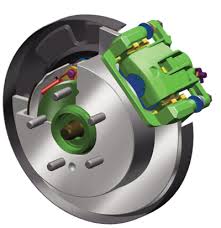 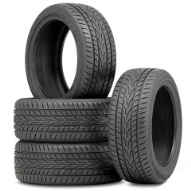 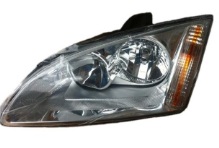 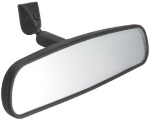 22
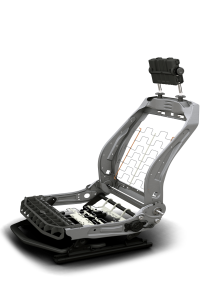 Comparable Crash Worthiness Safety Regulations
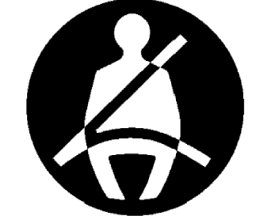 23
[Speaker Notes: Walk through the details of this chart.]
Comparable Post Crash & Other Safety Regulations
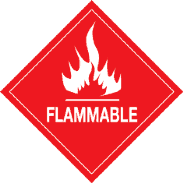 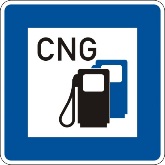 24
[Speaker Notes: Walk through the details of this chart.]
Current GTRs (2016)
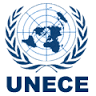 Global Technical Regulations (GTR) under the 1998 Agreement (16, with 12 for light-duty vehicles)
#1 - Doors locks and door retention components
#2 - Measurement procedure for two-wheeled motorcycles equipped with a positive or compression ignition engine with regard to the emission of gaseous pollutants, CO2 emissions and fuel consumption
#3 - Motorcycle brake system
#4 - Test procedure for compression-ignition engines and positive-ignition engines fuelled with natural gas or liquefied petroleum gas with regard to the emission of pollutants
#5 - Technical requirements for on-board diagnostic systems (OBD) for road vehicles
#6 - Safety glazing materials for motor vehicles and motor vehicle equipment
#7 - Head restraints
#8 - Electronic stability control systems
#9 - Pedestrian safety
#10 - Off-cycle emissions 
#11 - Test procedure for compression-ignition engines to be installed in agricultural and forestry tractors and in non-road mobile machinery with regard to the emissions of pollutants by the engine
#12 – Concerning the location, identification, and operation of motorcycle controls, telltales and indicators
#13 – Global technical regulation on hydrogen and fuel cell vehicles
#14 – Pole Side Impact
#15 – Worldwide harmonized Light vehicle Test Procedures (WLTP)
#16 - Tires
Light Duty
Motorcycle
Off-road
25
[Speaker Notes: Since 1998, there have only been 16 regulations developed and agreed.

Flaws with GTR process:
Slow to develop (Consensus)
Once agreed, not required to adopt, and 
When adopted, often modifications are made by countries

Work is underway to address these flaws…..but in the meantime…. it is strongly recommended that countries in the ASEAN  region accept both US and ECE]